Supporting my Child with their Learning.
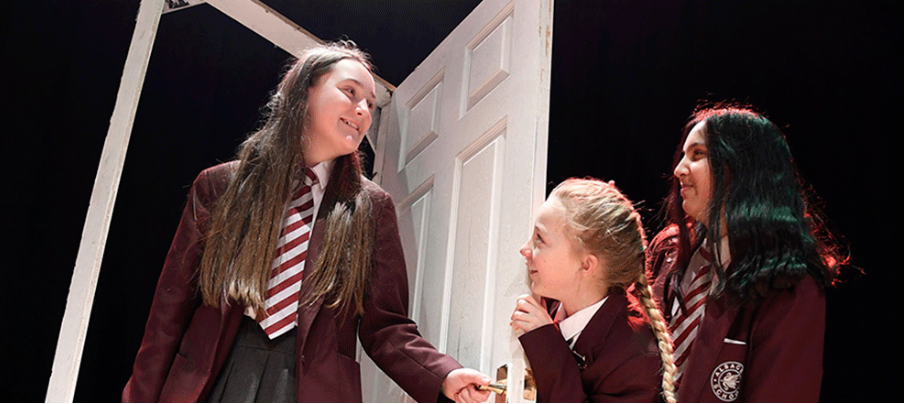 Tuesday, 04 October 2022
Curriculum: the what, when and how of teaching.
Our Curriculum..
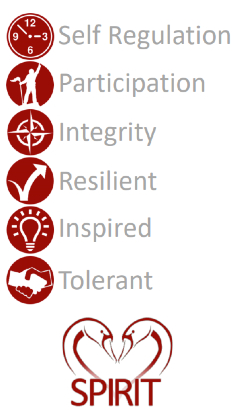 English
Maths
Science
Geography
RE
History
Modern Foreign Language
Computing and ICT
Design and Technology 
Art
Music
Drama
PE
SPIRIT
SPIRIT lessons – our PSHE "plus" curriculum
SPIRIT enrichment – clubs after school and at lunch time – opportunities to participate
SPIRT in BfL - "you demonstrate your capacity to be resilient and embrace change"
Student code of conduct
Cross curricular
BfL program
NEW!
Half termly information for parents is available on the website, so that you can get a flavour of what your child is learning.
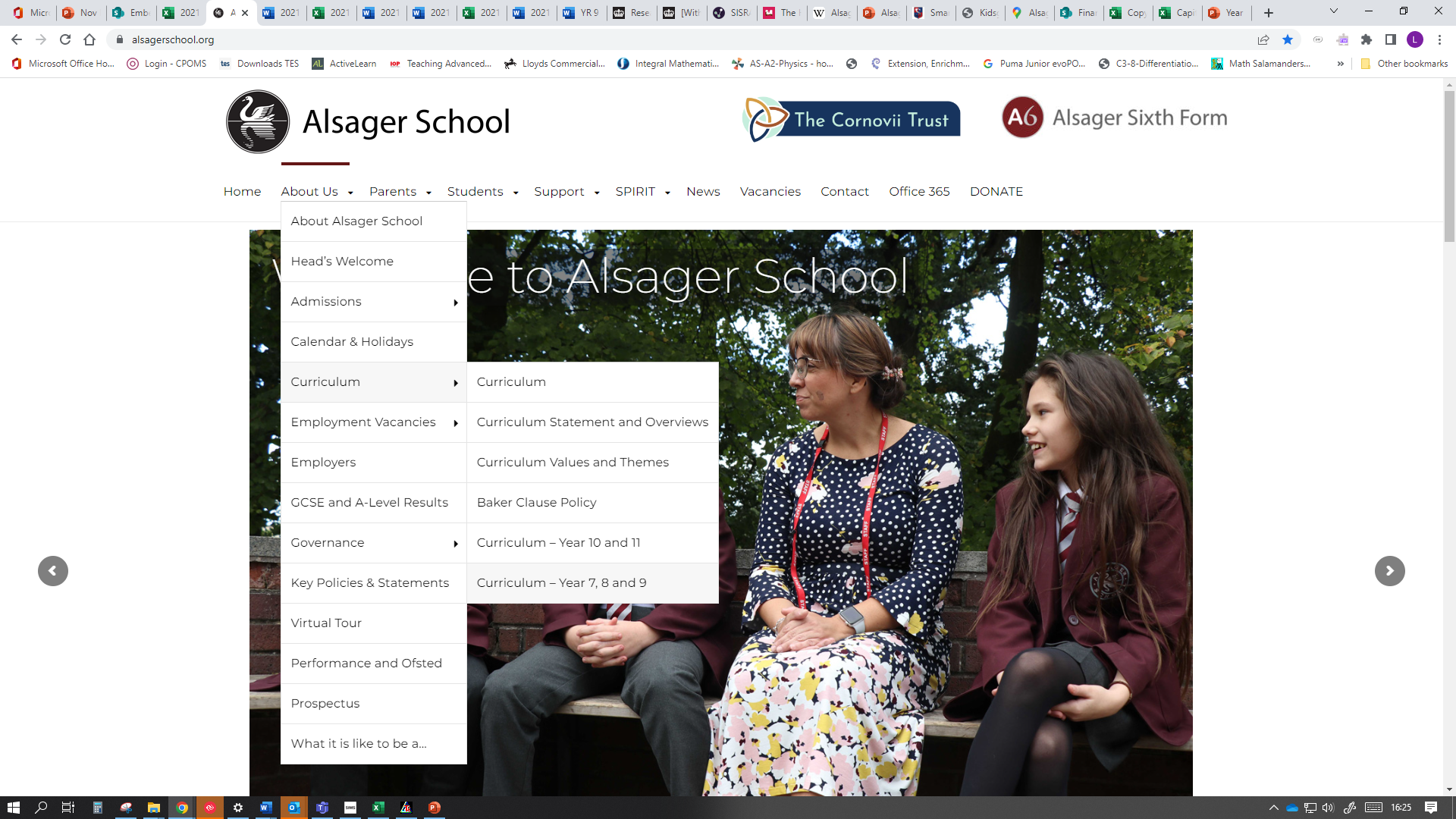 About us>>

Curriculum>>

Curriculum Year 7,8 and 9.
Parent engagement:
"parent practices that establish a positive learning environment at home" make a difference to student learning and achievement. (Harris et al, 2009)
Parental engagement has a positive impact on average of 4 months’ additional progress. (EEF, 2021)
Make a calm space and time for homework.
Ask about homework, encourage use of examples in books and online resources to help.

Start a conversation about school, show that you value how well they are doing and what they are learning.
Find the positives! What went well today? What was the best bit? What made you laugh today?

Work with us: let us know if there are big changes to home situations. Talk to us if you have concerns. Remember that we all want your child to be happy and successful.
Tuesday, 04 October 2022
Assessment, Reporting and Behaviour for Learning (BFL)How is my child doing?
How do I know what is going on?
Daily – Insight (parent portal)
Daily – Planner
Termly – Assessment Points (AP)AP1 7/12/22	AP2  22/03/23	AP3 05/07/23
Parents’ Evening with subject teachers30/03/23
Whenever you like – phone or email us
*Year 07 AP1 is a ‘Settling in Report’ (BFL grades and attendance)
Insight
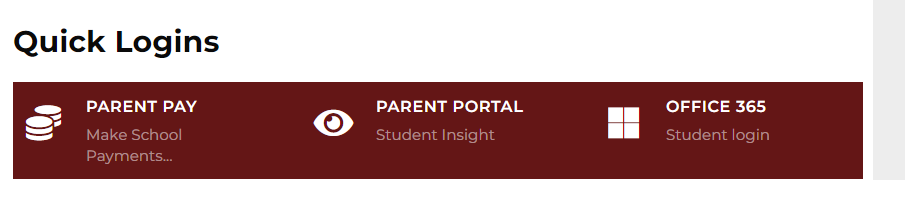 Insight
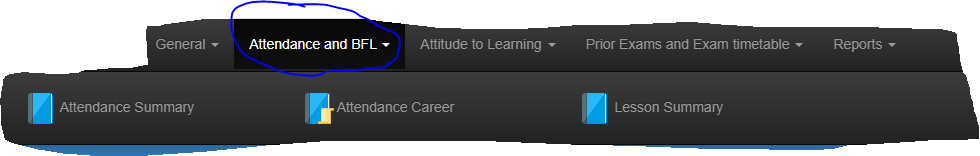 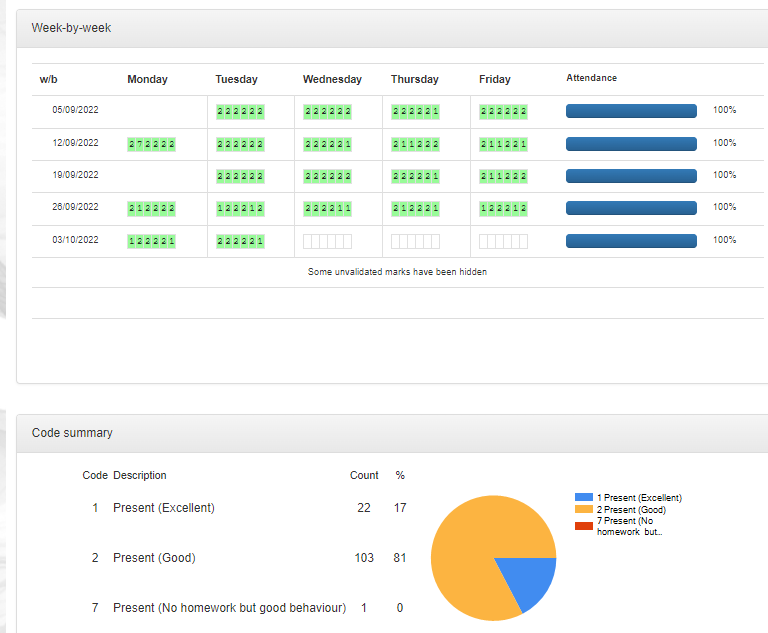 Insight
Student Planner
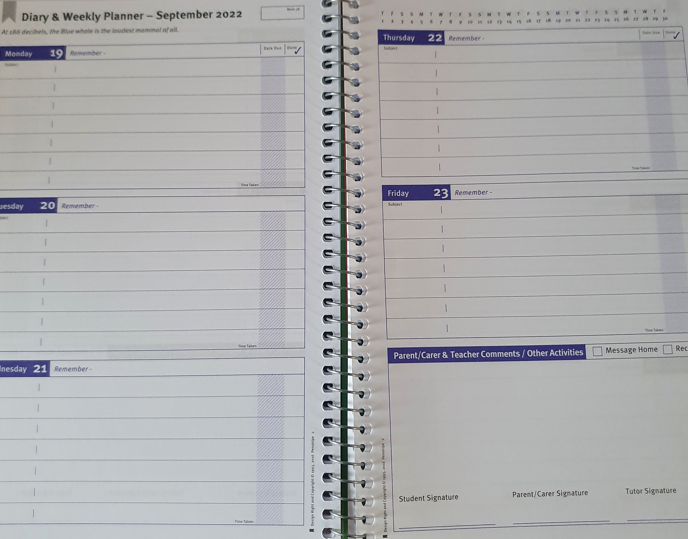 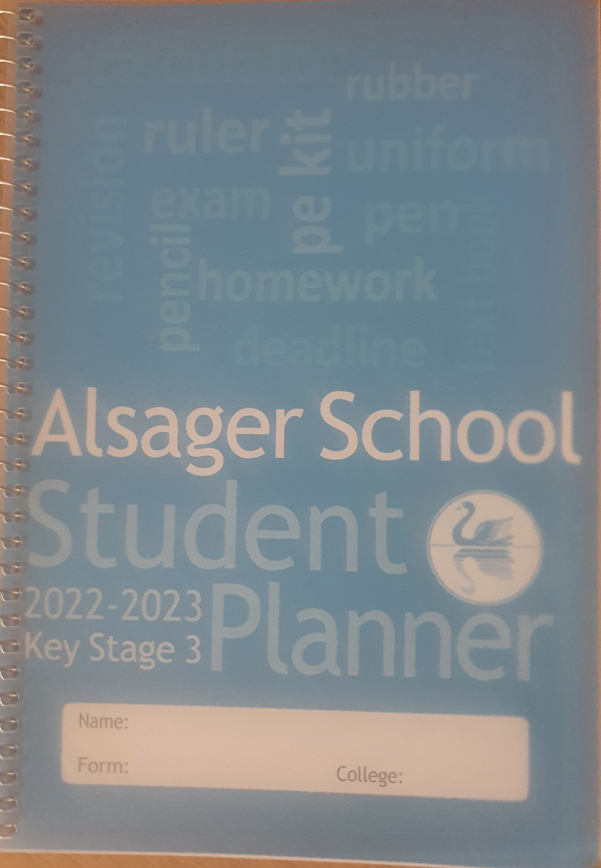 Assessment Point (AP) Reports
AP1 7/12/22	AP2  22/03/23	AP3 05/07/23Information about:
Attendance.
Behaviour for learning (BFL) grades.
Advice on how to improve.
Current assessment grades.
KS3 Assessment Points (AP)
KNOWING MORE AND REMEMBERING MORE
of what I have been taught!
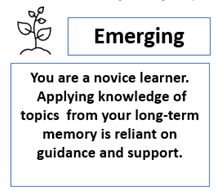 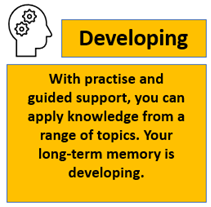 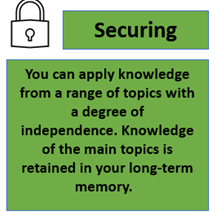 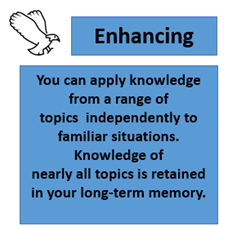 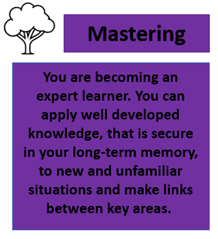 Attendance at AP2: 97.2%
Reading
The academic challenges faced by students moving from primary to secondary education are often underestimated.
Your child must adjust to being taught by a range of teachers using a range of new types of texts, which are often dense and more technical than those encountered in primary school. 

Such challenges can create a ‘literacy gap’, meaning that nationally many students making the transition from primary struggle to access the secondary school curriculum.
Reading Fluency
We need to work together to ensure fluent reading of increasingly difficult texts from Year 7-11.

97% accuracy is required for independent reading.  Anything below 90% is at frustration level.

This becomes all the more challenging as motivation for reading declines in adolescence, making them less likely to want to read.
‘Nationally, children perform 10-30% worse on arithmetic word problems than on comparable problems based in numeric format’

‘The Language Factor in Mathematics Tests’, Abedi and Lord (2001)
The impact of poor reading
Academic achievement
Impact on qualifications and careers
Mental Health
How can you support your child at home?
Establish/continue regular reading routines (without it seeming like a chore).
Read and discuss reading with friends and family.
Encourage your child to read widely e.g. fiction and non-fiction, including articles. 
Read ‘orbit’ texts to develop their knowledge and understanding of a topic.
Read aloud to them, or listen to an audio book together, so that they can regularly hear fluent reading of a variety of texts.
Ask your child lots of questions about what they’re reading. 
Ask them to summarise what they have read and make predictions about what might happen.
The more parents are engaged in the education of their children, the more likely their children are to succeed in the education system. Research consistently shows that parental engagement is one of the key factors in securing higher student achievement.
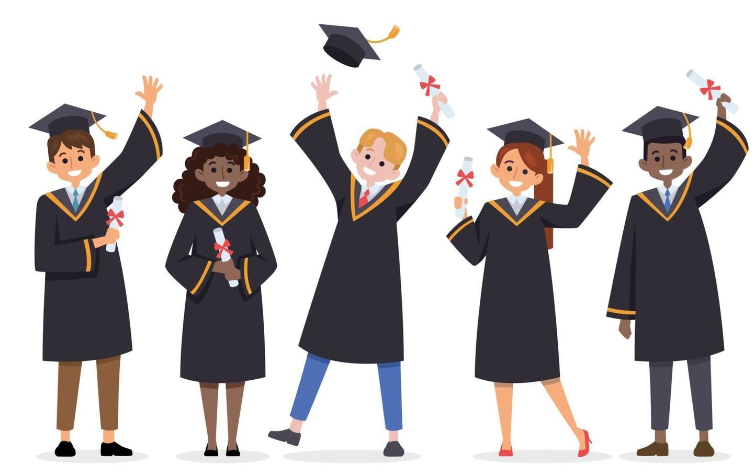